Ephesians 3
Revealing the Mystery
God has now revealed to us the mystery of his will regarding Christ—which is to fulfill his own good plan…
At the right time he will bring everything together under the authority of Christ—everything in heaven and on earth.
Ephesians 1:9-10
God has now revealed to us the mystery of his will regarding Christ—which is to fulfill his own good plan…
At the right time he will bring everythingtogether under the authority of Christ—everything in heaven and on earth.
Jesus Christ is the central figure in this “mystery”
In the end, it will bring peace to a fractured universe
Ephesians 1:9-10
1 When I think of all this, I, Paul, a prisoner of Christ Jesus for the benefit of you Gentiles …
2 assuming, by the way, that you know God gave me the special responsibility of extending his grace to you Gentiles.
3 As I briefly wrote earlier, God himself revealed his mysterious plan to me.
Ephesians 3
4 As you read what I have written, you will understand my insight into this plan regarding Christ.
5 God did not reveal it to previous generations, but now by his Spirit he has revealed it to his holy apostles and prophets.
This “mystery” was not revealed during the Old Testament
Ephesians 3
6 And this is God’s plan:
Both Gentiles and Jews who believe the Good News share equally in the riches inherited by God’s children.
6 Both are part of the same body, 
and both enjoy the promise of blessings because they belong to Christ Jesus.
Ephesians 3
6 And this is God’s plan:
Both Gentiles and Jews who believe the Good News share equally in the riches inherited by God’s children.
6 Both are part of the same body, 
and both enjoy the promise of blessings because they belong to Christ Jesus.
God forms a new multi-ethnic “church”
Ephesians 3
9 I was chosen to explain to everyone this mysterious plan that God, the Creator of all things, had kept secret from the beginning.
God kept this secret from the beginning
Ephesians 3
10 God’s purpose in all this was to use the church to display his wisdom in its rich variety to all the unseen rulers and authorities in the heavenly places.
Many unseen beings are watching this mystery unfold.
Ephesians 3
11 This was his eternal plan, which he carried out through Christ Jesus our Lord.
Ephesians 3
Satan Rebels
Humans Rebel
Creation
God’s Eternal Plan
?
?
?
Satan Rebels
Humans Rebel
Creation
God’s Dilemma
He has created free-will beings
Important for morality
Important for love relationships
God is both loving and just
God’s Eternal Plan
?
?
?
Satan Rebels
Humans Rebel
Creation
God’s Dilemma
He has created free-will beings
Important for morality
Important for love relationships
God is both loving and just
His Enemy launches accusations
God is trying to keep you down. He only looks out for His interests.
God’s Eternal Plan
?
?
?
Satan Rebels
Humans Rebel
Creation
God’s Dilemma
He has created free-will beings
Important for morality
Important for love relationships
God is both loving and just
His Enemy launches accusations
Life would be so much betterif you did things your way!
God’s Eternal Plan
?
?
?
Satan Rebels
Humans Rebel
Creation
God’s Dilemma
He has created free-will beings
Important for morality
Important for love relationships
God is both loving and just
His Enemy launches accusations
Why not just put an end to Satan?
If you follow God, he will ruin your life
God’s Eternal Plan
?
?
?
Satan Rebels
Humans Rebel
Creation
God’s Dilemma
He has created free-will beings
Important for morality
Important for love relationships
God is both loving and just
His Enemy launches accusations
Why not just put an end to Satan?
By now, multiple types of creatures have rebelled
God’s Eternal Plan
?
?
?
Satan Rebels
Humans Rebel
Creation
~2000 bc
(Abraham)
God’s Plan
Pick a group of people (the Jews)
Have them produce and preserve a record of God’s words
Moral definitions
Theology
Predictions
God’s Eternal Plan
?
?
?
Satan Rebels
Humans Rebel
Creation
~2000 bc
(Abraham)
King Messiah
Will take over as King
Will reign forever
Will defeat his enemies
God’s Eternal Plan
?
?
?
Satan Rebels
Humans Rebel
Creation
~2000 bc
(Abraham)
King Messiah
Will take over as King
Will reign forever
Will defeat his enemies
For a child is born to us, a son is given to us. 
The government will rest on his shoulders.
God’s Eternal Plan
?
?
?
Satan Rebels
Humans Rebel
Creation
~2000 bc
(Abraham)
King Messiah
Will take over as King
Will reign forever
Will defeat his enemies
And he will be called: Wonderful Counselor, 
	Mighty God, 
	Everlasting Father, 
	Prince of Peace.
God’s Eternal Plan
?
?
?
Satan Rebels
Humans Rebel
Creation
~2000 bc
(Abraham)
King Messiah
Will take over as King
Will reign forever
Will defeat his enemies
His government and its peace will never end. (Isaiah 9:6-7)
God’s Eternal Plan
?
?
?
Satan Rebels
Humans Rebel
Creation
~2000 bc
(Abraham)
King Messiah
Will take over as King
Will reign forever
Will defeat his enemies
I saw someone like a son of man coming with the clouds of heaven.
He approached the Ancient One and was led into his presence.
God’s Eternal Plan
?
?
?
Satan Rebels
Humans Rebel
Creation
~2000 bc
(Abraham)
King Messiah
Will take over as King
Will reign forever
Will defeat his enemies
He was given authority, honor, and sovereignty over all the nations of the world…
His rule is eternal—it will never end. (Daniel 7:13-14)
God’s Eternal Plan
?
?
?
~2000 bc
(Abraham)
Suffering Servant
Suffers great pain
Dies a tragic death
King Messiah
Will take over as King
Will reign forever
Will defeat his enemies
God’s Eternal Plan
?
?
?
~2000 bc
(Abraham)
Suffering Servant
Suffers great pain
Dies a tragic death
King Messiah
Will take over as King
Will reign forever
Will defeat his enemies
My God, my God, why have you forsaken me? …
All who see me mock me…
A pack of villains encircles me; they pierce my hands and my feet (Ps 22:1, 7, 16)
God’s Eternal Plan
?
?
?
~2000 bc
(Abraham)
Suffering Servant
Suffers great pain
Dies a tragic death
King Messiah
Will take over as King
Will reign forever
Will defeat his enemies
Behold, my servant will prosper; he will be highly exalted.
But many were amazed when they saw him. His face was so disfigured he seemed hardly human (Isaiah 52:13-14)
God’s Eternal Plan
?
?
?
~2000 bc
(Abraham)
Suffering Servant
Suffers great pain
Dies a tragic death
King Messiah
Will take over as King
Will reign forever
Will defeat his enemies
He was despised and rejected—a man of sorrows, acquainted with deepest grief. 
We turned our backs on him and looked the other way. He was despised, and we did not care. (Isaiah 53:3)
God’s Eternal Plan
?
?
?
~2000 bc
(Abraham)
Suffering Servant
Suffers great pain
Dies a tragic death
Pays for our sin
King Messiah
Will take over as King
Will reign forever
Will defeat his enemies
He was pierced for our rebellion, crushed for our sins…
Unjustly condemned, he was led away. No one cared that he died (Isaiah 53:5, 8)
God’s Eternal Plan
?
?
?
~2000 bc
(Abraham)
Suffering Servant
Suffers great pain
Dies a tragic death
Pays for our sin
King Messiah
Will take over as King
Will reign forever
Will defeat his enemies
When he sees all that is accomplished by his anguish, he will be satisfied.
And because of his experience, my righteous servant will make it possible for many to be counted righteous (Isaiah 53:11)
God’s Eternal Plan
?
?
?
Humans Rebel
~2000 bc
(Abraham)
Suffering Servant
Suffers great pain
Dies a tragic death
Pays for our sin
King Messiah
Will take over as King
Will reign forever
Will defeat his enemies
When Jesus showed up:
They didn’t know what to make of the “Suffering Servant” passages
But they were desperate for King Messiah!
Especially once Jesus started preaching
God’s Eternal Plan
?
?
?
Humans Rebel
~2000 bc
(Abraham)
The crowd responded, “We understood from Scripture that the Messiah would live forever. 
How can you say the Son of Man will die?Just who is this Son of Man, anyway?” (John 12:34)
Suffering Servant
Suffers great pain
Dies a tragic death
Pays for our sin
King Messiah
Will take over as King
Will reign forever
Will defeat his enemies
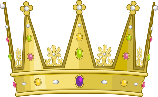 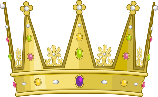 When Jesus showed up:
There was widespread confusion
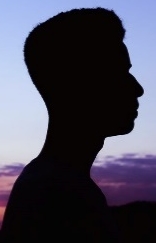 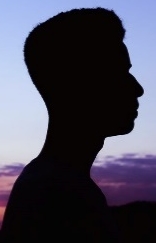 ?
?
God’s Eternal Plan
?
?
?
Humans Rebel
~2000 bc
(Abraham)
John the Baptist… sent his disciples to ask Jesus, 
“Are you the Messiah we’ve been expecting, or should we keep looking for someone else?” (Matt 11:2-3)
Suffering Servant
Suffers great pain
Dies a tragic death
Pays for our sin
King Messiah
Will take over as King
Will reign forever
Will defeat his enemies
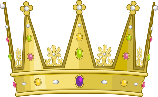 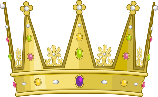 When Jesus showed up:
There was widespread confusion
Even Satan seemed confused
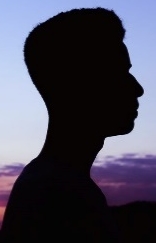 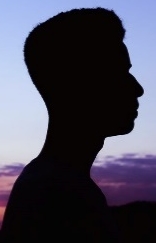 ?
?
God’s Eternal Plan
?
?
?
Humans Rebel
~2000 bc
(Abraham)
The demons began screaming at him, 
“Why are you interfering with us, Son of God?
Have you come here to torture us before God’s appointed time?” (Matt 8:29)
Suffering Servant
Suffers great pain
Dies a tragic death
Pays for our sin
King Messiah
Will take over as King
Will reign forever
Will defeat his enemies
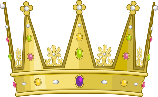 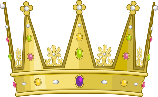 When Jesus showed up:
There was widespread confusion
Even Satan seemed confused
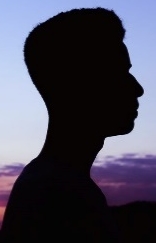 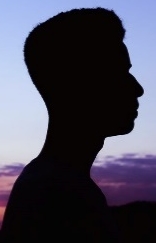 ?
?
God’s Eternal Plan
?
?
?
Humans Rebel
~2000 bc
(Abraham)
It was time for supper,and the devil had already prompted Judas,son of Simon Iscariot, to betray Jesus. (John 13:2)
Suffering Servant
Suffers great pain
Dies a tragic death
Pays for our sin
King Messiah
Will take over as King
Will reign forever
Will defeat his enemies
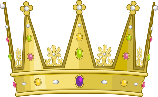 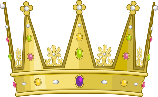 When Jesus showed up:
There was widespread confusion
Even Satan seemed confused
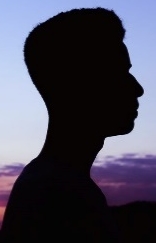 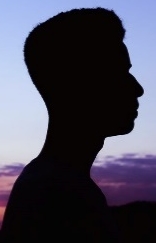 ?
?
God’s Eternal Plan
?
?
?
Humans Rebel
~2000 bc
(Abraham)
When Judas had eaten the bread, Satan entered into him.
Then Jesus told him,“Hurry and do what you’re going to do.” (John 13:27)
Suffering Servant
Suffers great pain
Dies a tragic death
Pays for our sin
King Messiah
Will take over as King
Will reign forever
Will defeat his enemies
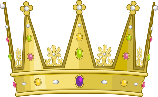 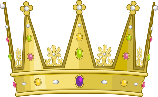 When Jesus showed up:
There was widespread confusion
Even Satan seemed confused
Apparently, Satan didn’t know God’s secret
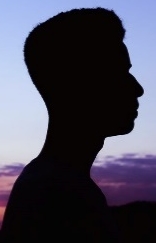 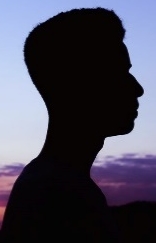 ?
?
God’s Eternal Plan
?
?
?
~2000 bc
(Abraham)
Jesus Christ
Suffering Servant
Suffers great pain
Dies a tragic death
Pays for our sin
King Messiah
Will take over as King
Will reign forever
Will defeat his enemies
When Jesus showed up:
There was widespread confusion
Even Satan seemed confused
Apparently, Satan didn’t know God’s secret
God’s Eternal Plan
?
?
?
~2000 bc
(Abraham)
First coming
Jesus Christ
First Coming
Suffers great pain
Dies a tragic death
Pays for our sin
King Messiah
Will take over as King
Will reign forever
Will defeat his enemies
?
?
?
~2000 bc
(Abraham)
First coming
Jesus Christ
First Coming
Suffers great pain
Dies a tragic death
Pays for our sin
Second Coming
Will take over as King
Will reign forever
Will defeat his enemies
?
?
?
~2000 bc
(Abraham)
First coming
We declare God’s wisdom, a mystery that has been hidden
and that God destined for our glory before time began. 
(1 Corinthians 2:7)
?
?
?
~2000 bc
(Abraham)
First coming
None of the rulers of this age understood it,
for if they had, they would not have crucified the Lord of glory.



(1 Corinthians 2:8)
?
?
?
Second coming
~2000 bc
(Abraham)
First coming
None of the rulers of this age understood it,
for if they had, they would not have crucified the Lord of glory.



(1 Corinthians 2:8)
Now, Satan’s lies are exposed:
“God is just trying to keep you down. He’s only looking out for his interests.”
“Life would be better if you did things your way.”
“If you follow God he will ruin your life!”
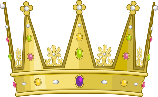 ?
?
?
Second coming
~2000 bc
(Abraham)
First coming
In this way, he disarmed the spiritual rulers and authorities. 
He shamed them publicly by his victory over them on the cross. 

(Colossians 2:15)
Now, Satan’s lies are exposed:
“God is just trying to keep you down. He’s only looking out for his interests.”
“Life would be better if you did things your way.”
“If you follow God he will ruin your life!”
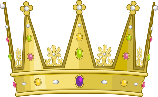 ?
?
?
Rescued humans are totally unique
No other beings in the universe will know what we know about:
Sin
Grace
What this means for us?
Before the fall, it was easy to make a case for why God shouldn’t be trusted
Never again!
God’s solution preserves free will and eliminates evil
In heaven we will still have free will(Allowing for love relationships)
But we won’t want to rebel against God anymore(Because we’ve seen how well that went!)
Meaning for the rest of the universe?
Because of Christ and our faith in him, we can now come boldly and confidently into God’s presence.
(Eph 3:12)